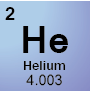 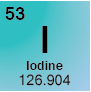 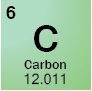 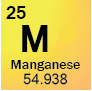 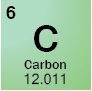 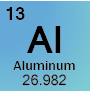 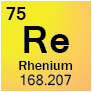 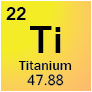 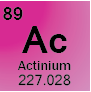 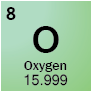 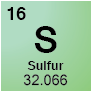 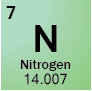 ΛΟΥΚΕΡΗ  ΜΑΡΙΑ – ΕΥΤΥΧΙΑ

ΧΗΜΙΚΟΣ
  
 2οΓΕΛ ΑΧΑΡΝΩΝ
ΣΤΟΧΟΙ
Στο τέλος της ενότητας οι μαθητές θα πρέπει:
● Nα γνωρίζουν πώς συμβολίζεται ένα χημικό φαινόμενο.
● Να ταξινομούν τις χημικές αντιδράσεις σε κατηγορίες.
● Να αναγνωρίζουν από ένα σύνολο χημικών αντιδράσεων σε ποια κατηγορία ανήκει η καθεμιά.
●Να μπορούν να αναγνωρίζουν , να συζητούν και να ερμηνεύουν  μεταβολές που παρατηρούνται κατά τη διάρκεια μιας χημικής αντίδρασης, όπως: σχηματισμός ιζήματος, έκλυση αερίου, αλλαγή χρώματος, μεταβολή θερμοκρασίας
●Να καταλαβαίνουν ότι κάθε χημική αντίδραση μας δίνει ποιοτικές και ποσοτικές πληροφορίες.
●Να αντιληφθούν ότι για να πραγματοποιηθεί μια χημική αντίδραση θα πρέπει να ικανοποιούνται ορισμένες προϋποθέσεις.
● Να μπορούν να παρασκευάσουν χρησιμοποιώντας διαφορετικά είδη χημικών αντιδράσεων οξέα, βάσεις και άλατα.
ΕΝΑΛΛΑΚΤΙΚΕΣ ΙΔΕΕΣ                  ΜΑΘΗΤΩΝ
● Όταν αναμιγνύουμε ουσίες πραγματοποιείται πάντοτε  χημική αντίδραση.
● Τα προϊόντα μιας χημικής αντίδρασης  λαμβάνονται με συγκεκριμένη σειρά.
● Το νερό είναι προϊόν.
● Στις αντιδράσεις διπλής αντικατάστασης πρέπει να λάβουμε υπόψη τη σειρά δραστικότητας των μετάλλων.
ΚΑΤΗΓΟΡΙΕΣ ΧΗΜΙΚΩΝ ΑΝΤΙΔΡΑΣΕΩΝ (1/4)
ΚΑΤΗΓΟΡΙΕΣ ΧΗΜΙΚΩΝ ΑΝΤΙΔΡΑΣΕΩΝ (2/4)
ΚΑΤΗΓΟΡΙΕΣ ΧΗΜΙΚΩΝ ΑΝΤΙΔΡΑΣΕΩΝ (3/4)
ΚΑΤΗΓΟΡΙΕΣ ΧΗΜΙΚΩΝ ΑΝΤΙΔΡΑΣΕΩΝ (4/4)
ΠΕΙΡΑΜΑ 1 : ΑΝΤΙΔΡΑΣΗ ΣΥΝΘΕΣΗΣ
Fe(s)+ S(s) → FeS(s) 
    Όργανα – Συσκευές                                                             Αντιδραστήρια
Ύαλoς ωρολογίου                                                            Σίδηρος, Fe σε σκόνη
Δοκιμαστικός σωλήνας                                                  Θείο, S σε σκόνη
 Λύχνος 
Ξύλινη λαβίδα
Σπάτουλα
Μαγνήτης
Οι μαθητές κατανοούν την έννοια της χημικής αντίδρασης και  τη διαφορά της από το φυσικό φαινόμενο.
ΠΕΙΡΑΜΑ 2: ΑΝΤΙΔΡΑΣΗ ΑΠΟΣΥΝΘΕΣΗΣ
H2O2(l)→   H2(g) + O2(g)  

            Όργανα – Συσκευές                                            Αντιδραστήρια 
Δοκιμαστικός σωλήνας                                           H2O2(l)  30%w/v  
Σπάτουλα                                                                  ΜnO2 
Παρασχίδα


 


Αναφορά στη χρήση καταλυτών και την χρησιμότητά τους.
Γίνεται αντιληπτή η έννοια της αργής και γρήγορης χημικής αντίδρασης.
ΠΕΙΡΑΜΑ 3: ΑΝΤΙΔΡΑΣΕΙΣ ΔΙΑΣΠΑΣΗΣ
KClO3(s))  →  KCl + 3/2 O2(g)
      Όργανα – Συσκευές                               Αντιδραστήρια
 Δοκιμαστικός Σωλήνας μεγάλος             KClO3 στερεό
 Μεταλλικό στήριγμα
 Λύχνος 
 Παρασχίδα

Επιβεβαίωση έκλυσης  αερίου οξυγόνου με άναμμα μισοσβησμένης παρασχίδας.
ΠΕΙΡΑΜΑ 4: ΑΝΤΙΔΡΑΣΗ ΜΕΤΑΛΛΟΥ ΚΑΙ ΟΞΕΟΣ
Όργανα – Συσκευές                                Αντιδραστήρια
Δοκιμαστικοί σωλήνες (3)                          Αl στερεό
Στατώ                                                             Mg  στερεό
                                                                            Cu έλασμα   
                                                                            Διάλυμα HCl 2M


Χρησιμοποιώντας ίσες ποσότητες αντιδραστηρίων καταλήγουμε στη σχέση δραστικότητας μεταξύ των 3 χρησιμοποιούμενων μετάλλων.
ΠΕΙΡΑΜΑ 5: ΑΝΤΙΔΡΑΣΗ ΜΕΤΑΛΛΟΥ ΚΑΙ ΑΛΑΤΟΣ
Cu(s)  +  ΑgNO 3(aq) →  2Ag(s)   + Cu(NO)3(aq)   

              Συμπληρώστε την αντίδραση:      Fe(s) + CuSO4 (aq) → ...….+………         
                                                                                                                                     
        Όργανα – Συσκευές                             Αντιδραστήρια
   Ποτήρια ζέσεως των 50ml (2)            Έλασμα Cu - Διάλυμα ΑgNO3 
                                                                       Σύρμα κουζίνας (Fe)- Διάλυμα CuSO4
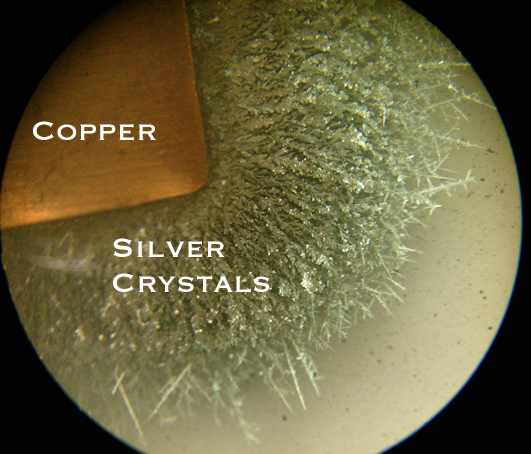 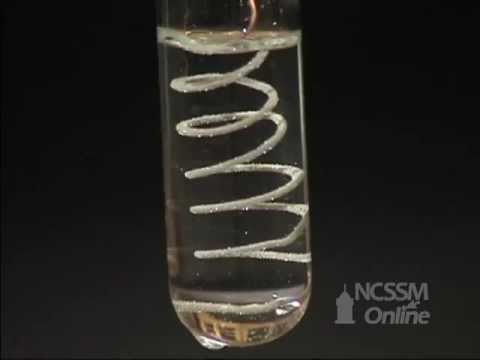 ΠΕΙΡΑΜΑ 6: ΔΡΑΣΤΙΚΟ ΜΕΤΑΛΛΟ(K,Na,Ba,Ca)+ H2O
Na(s)   + H2O(l)→ NaOH+1/2H2  

     Όργανα – Συσκευές                              Αντιδραστήρια
Ποτήρι ζέσεως 500ml                          Μεταλλικό νάτριο ( στο μέγεθος φακής)
Γυάλινη ράβδος                                    Δείκτης Φαινολοφθαλεϊνης
                                                                     Νερό
ΠΕΙΡΑΜΑ 7 : ΚΑΤΑΒΥΘΙΣΗ ΙΖΗΜΑΤΟΣ
Όργανα – Συσκευές                                Αντιδραστήρια
Δοκιμαστικοί σωλήνες  (3)                      ΑgNO3 0,1Μ
Σταγονόμετρο                                            Διάλυμα  HCl ή Διάλυμα NaCl
                                                                          Διάλυμα  KBr 
                                                                          Διάλυμα  KI


Με τις παραπάνω χημικές αντιδράσεις οι μαθητές αντιλαμβάνονται τρόπο διαχωρισμού ιόντων.
ΠΕΙΡΑΜΑ 8 : ΕΚΛΥΣΗ ΑΕΡΙΟΥ
Όργανα – Συσκευές                                      Αντιδραστήρια
Δοκιμαστικός σωλήνας                                 Na 2CO3στερεό                   
Mπαλόνι                                                          Διάλυμα  HCl  1Μ
Γυάλινη Ράβδος Ανάδευσης          
        ΠΕΙΡΑΜΑΤΙΚΗ ΔΙΑΔΙΚΑΣΙΑ
      ●Τοποθετούμε στo μπαλόνι 15-20g Na2CO3.
      ●Σε  κωνική φιάλη τοποθετούμε 100ml ΗCl   1Μ
      ●Προσαρμόζουμε το μπαλόνι στο στόμιο της κωνικής.     
      ●Αδειάζουμε το μπαλόνι.
      ●Παρατηρούμε τη έκλυση CO2 από τον όγκο του μπαλονιού που φουσκώνει.
Na 2CO3 +HCl →NaCl + CO2 + H2O
ΠΕΙΡΑΜΑ 9:ΠΟΛΥΠΛΟΚΗ ΟΞΕΙΔΟΑΝΑΓΩΓΙΚΗ ΑΝΤΙΔΡΑΣΗ
Όργανα                                                                 Αντιδραστήρια
Κωνικές φιάλες 250 ml(2)                              2-3 κρύσταλλοι KMnO4/50ml Η2Ο
                                                                                NaOH (s)(1κ.γλ.) σε 250mlH2O
                                                                                C12H22O11(1κ.γλ.
Εξήγηση:
1.Υδρόλυση της ζάχαρης
2.Οξείδωση μονοσακχαριτών από KMnO4
3.Αναγωγή του ΚΜnΟ4( ιώδες)→K2MnO4( μπλε)→Κ3ΜnO4πράσινο)→(κίτρινο-καφέ)
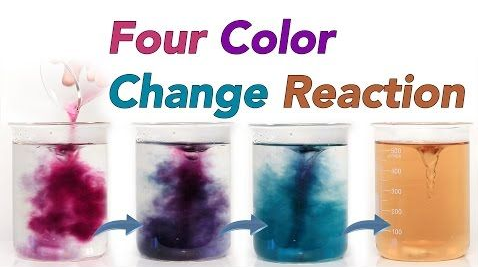